西田の新聞記事
２０件　(１９９１－２０１6）
中国新聞　2017/11/2
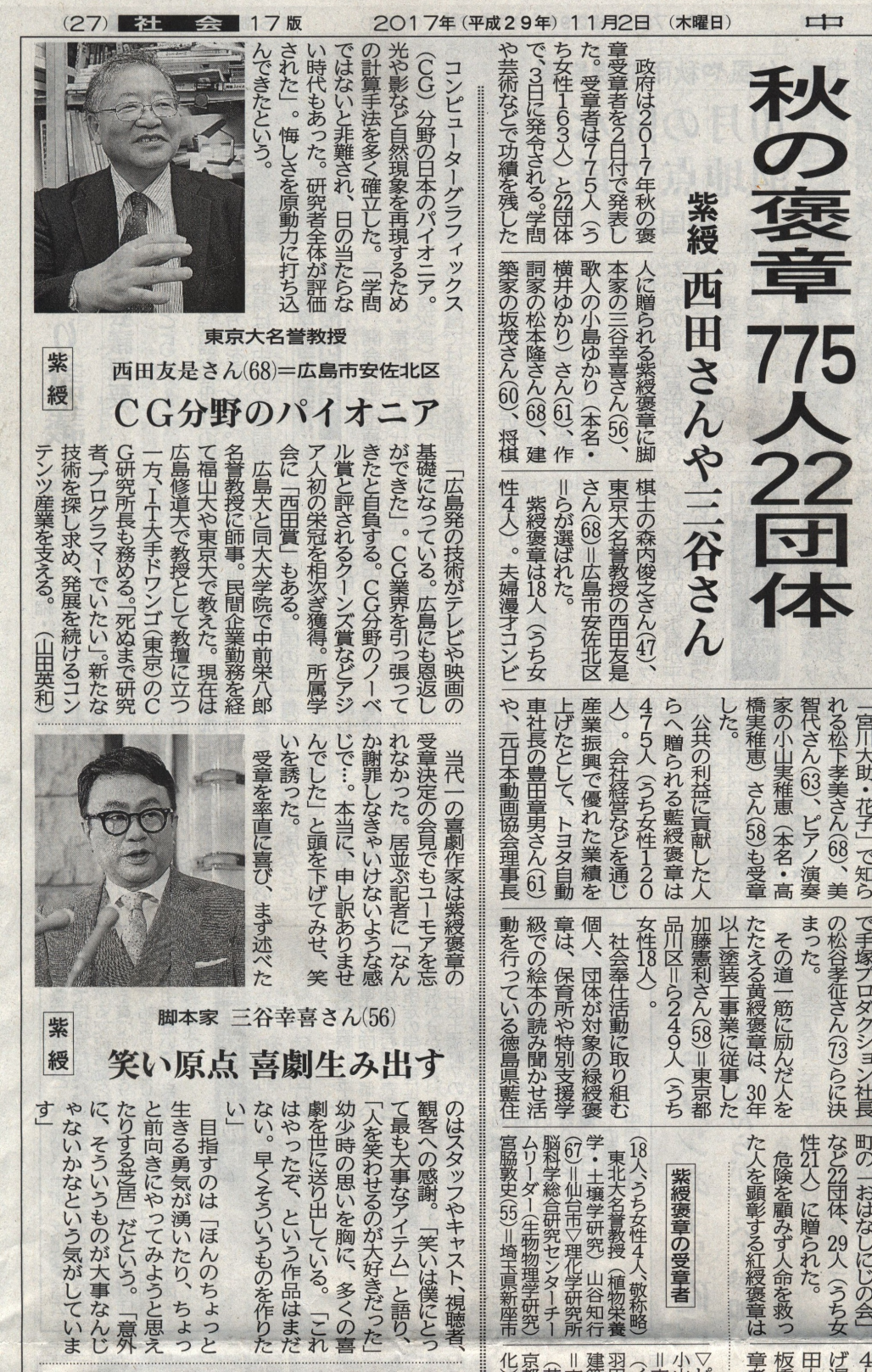 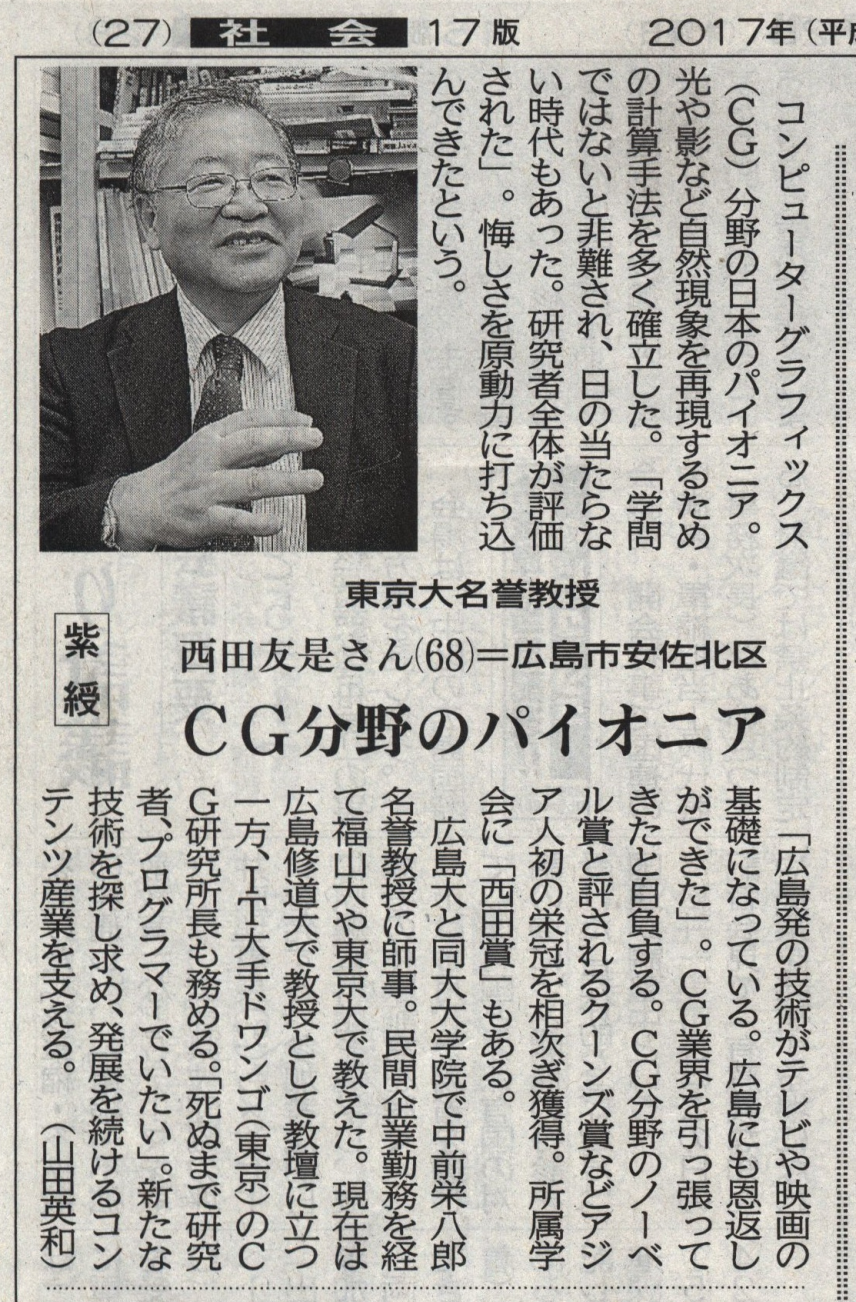 中国新聞　2017/11/2
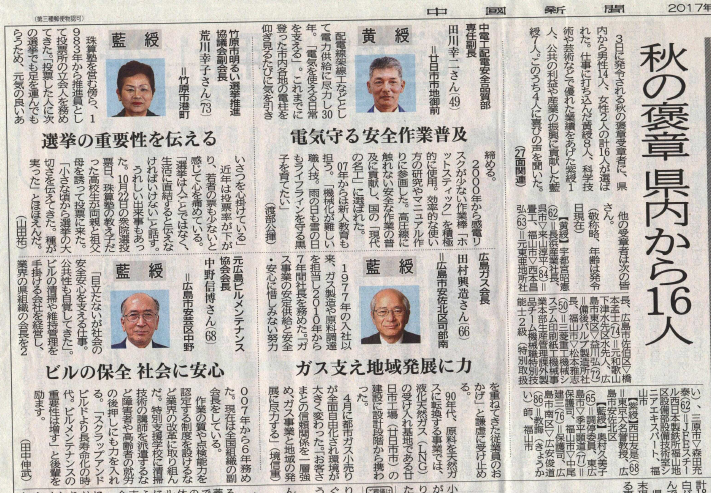 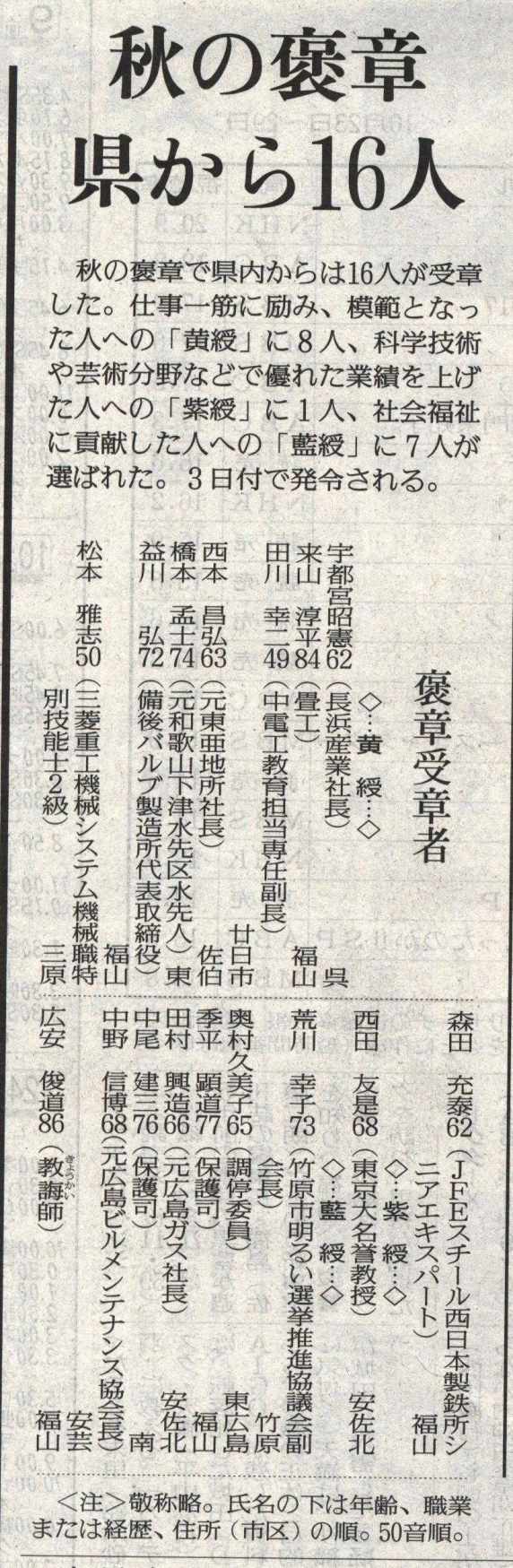 読売新聞　2017/11/2
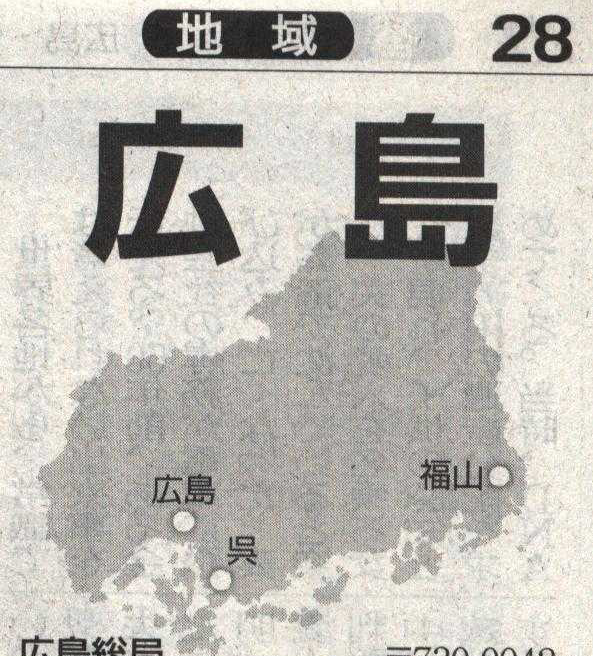 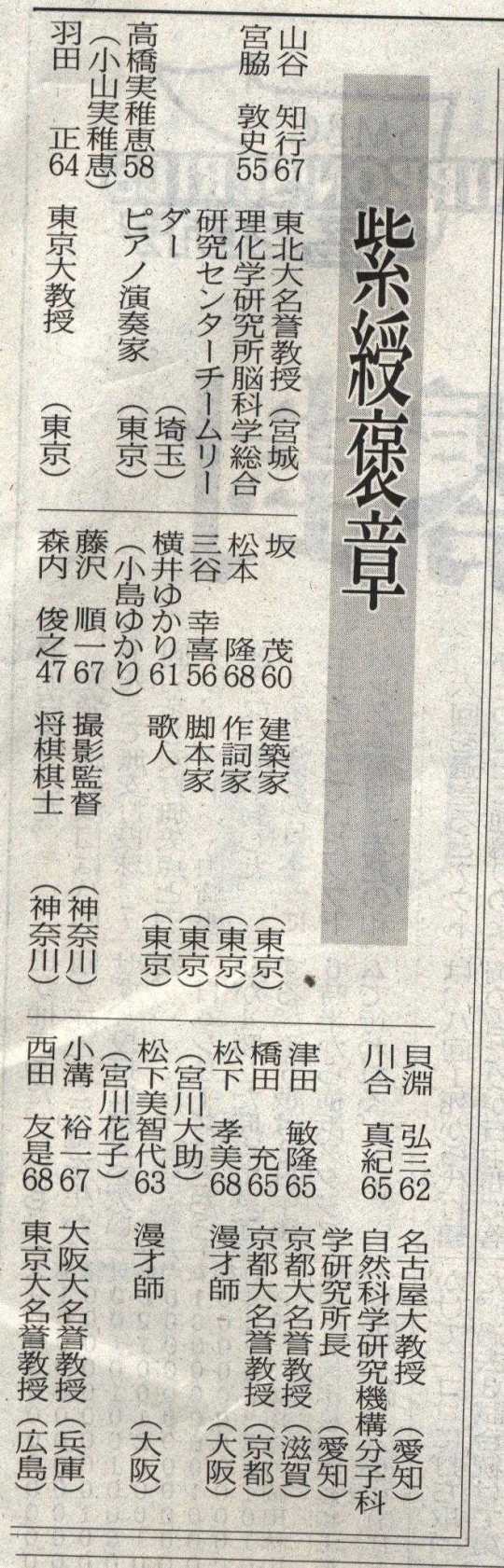 朝日新聞　2017/11/2
日刊工業新聞　2017/11/2
読売新聞　2017
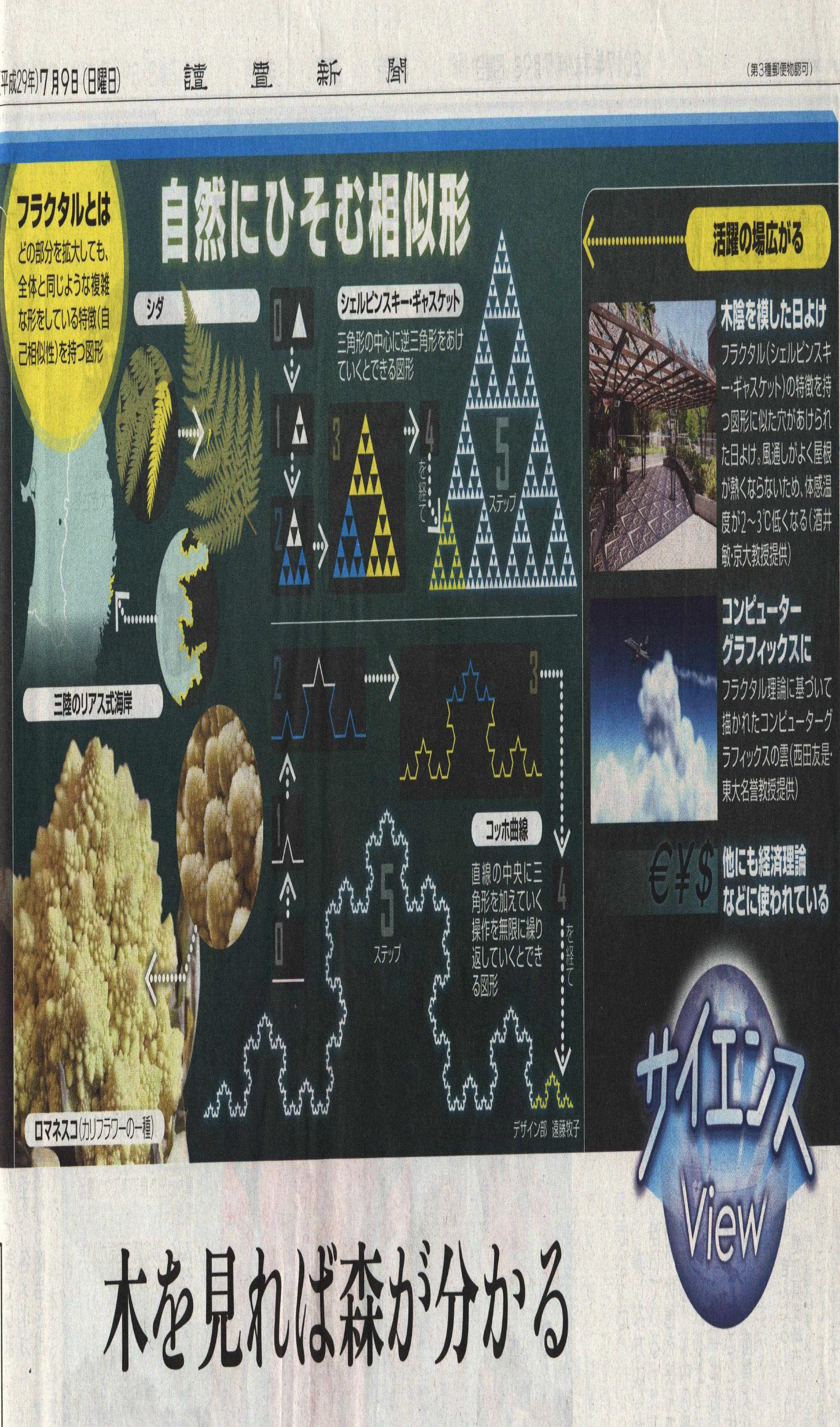 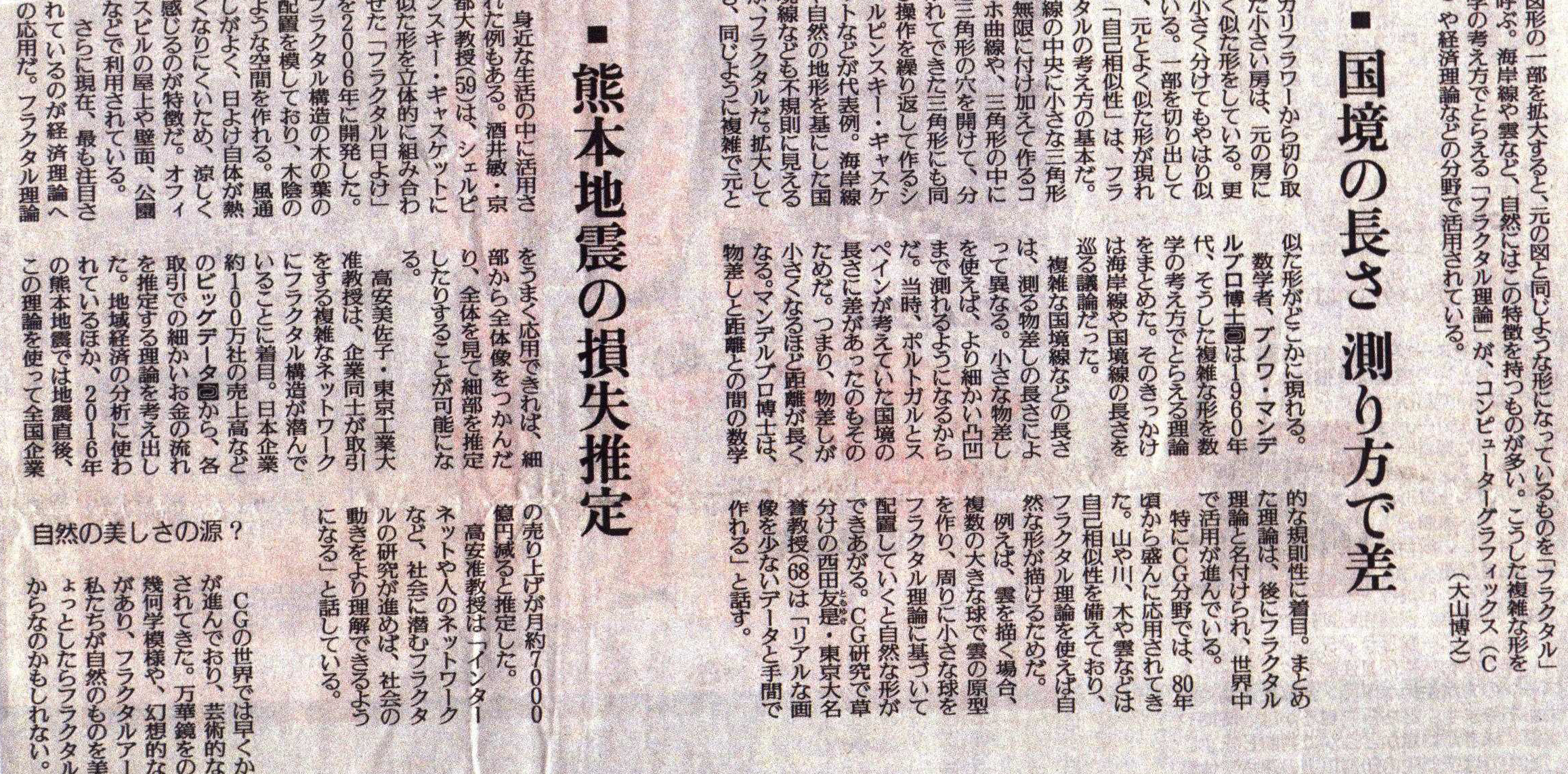 山陽新聞　２０１６/１１/２９
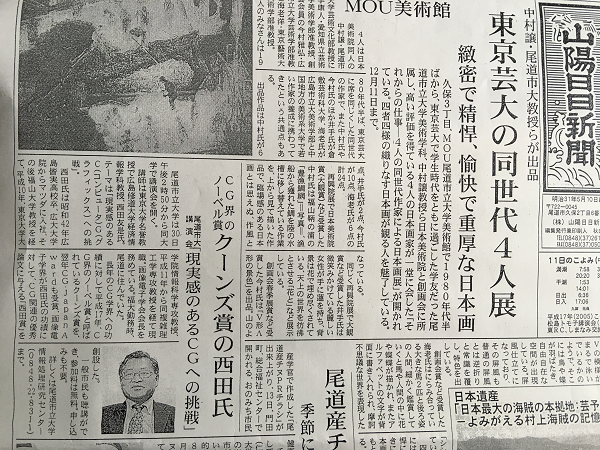 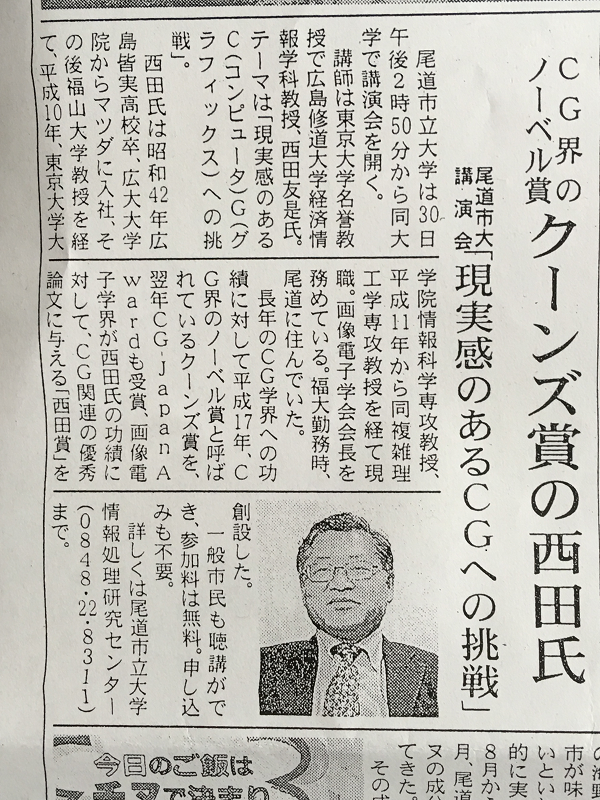 2016年11月29日の朝日新聞　
告知板／広島県　にも　
◆公開講演会「現実感のあるＣＧへの挑戦」 ３０日１４時５０分～１６時２０分、尾道市久山田町の市立大学Ｅ棟４０１講義室。広島修道大の西田友是教授がコンピューターグラフィックス（ＣＧ）の実例を示しながら自然物・自然現象の可視化、光の表現について話す。
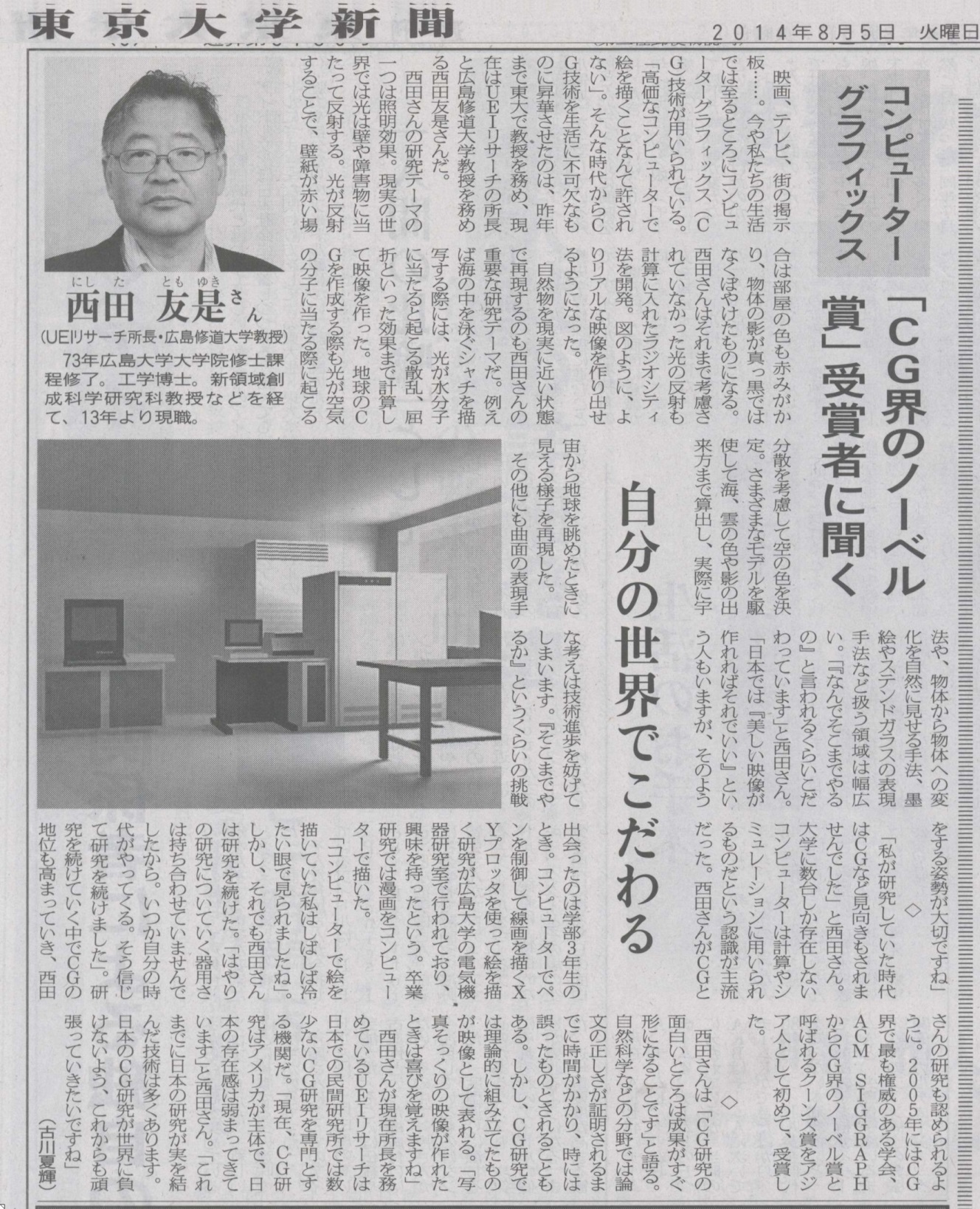 東京大学新聞　2014/8/5
[Speaker Notes: http://nishitalab.org/user/nis/lab/newspaper/ToudaiNews.jpg]
広島経済レポート　2014/2/27
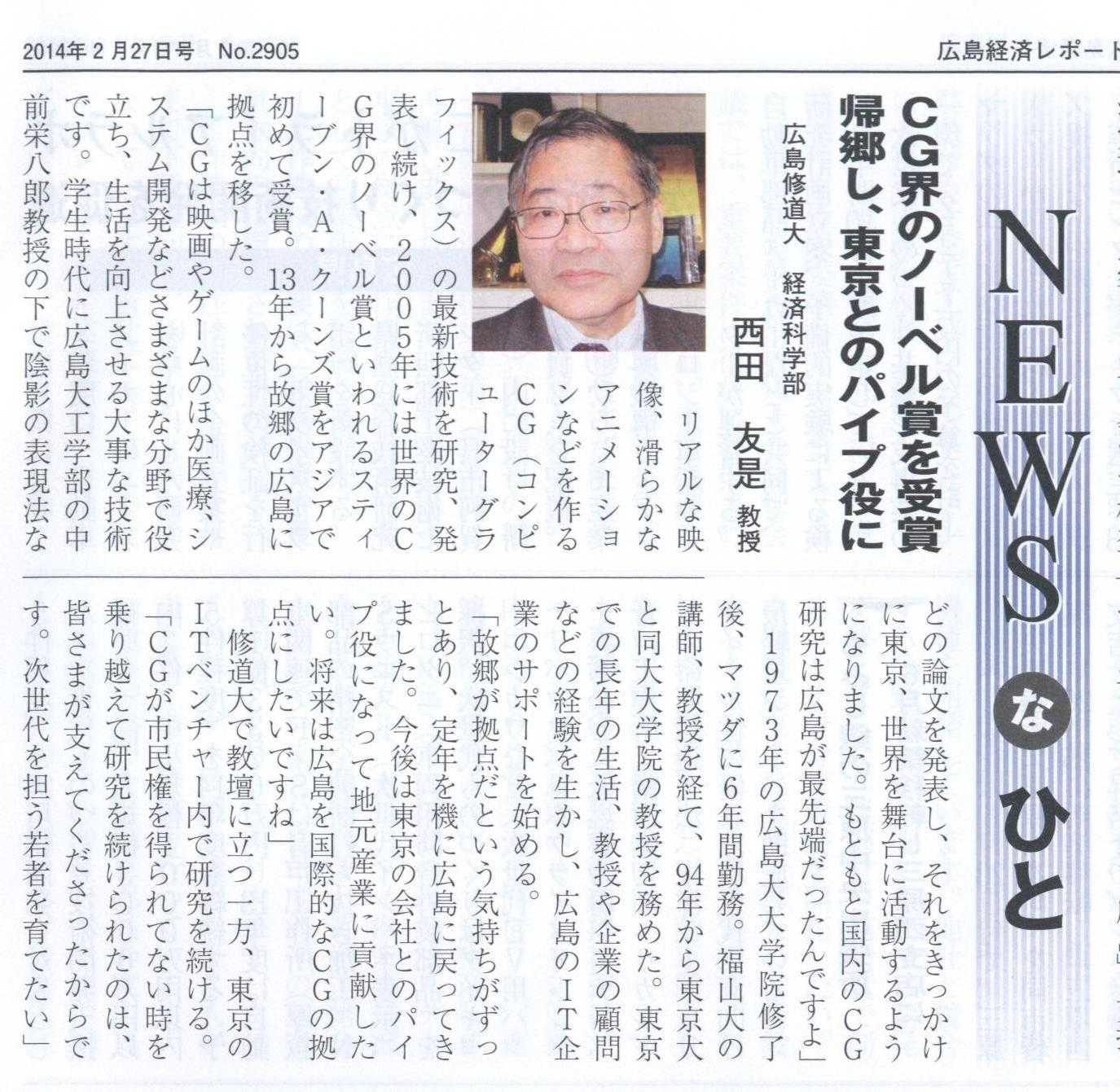 [Speaker Notes: keizaiReport.PDF]
毎日新聞 千葉版　2006 8/27時の冒険者たち
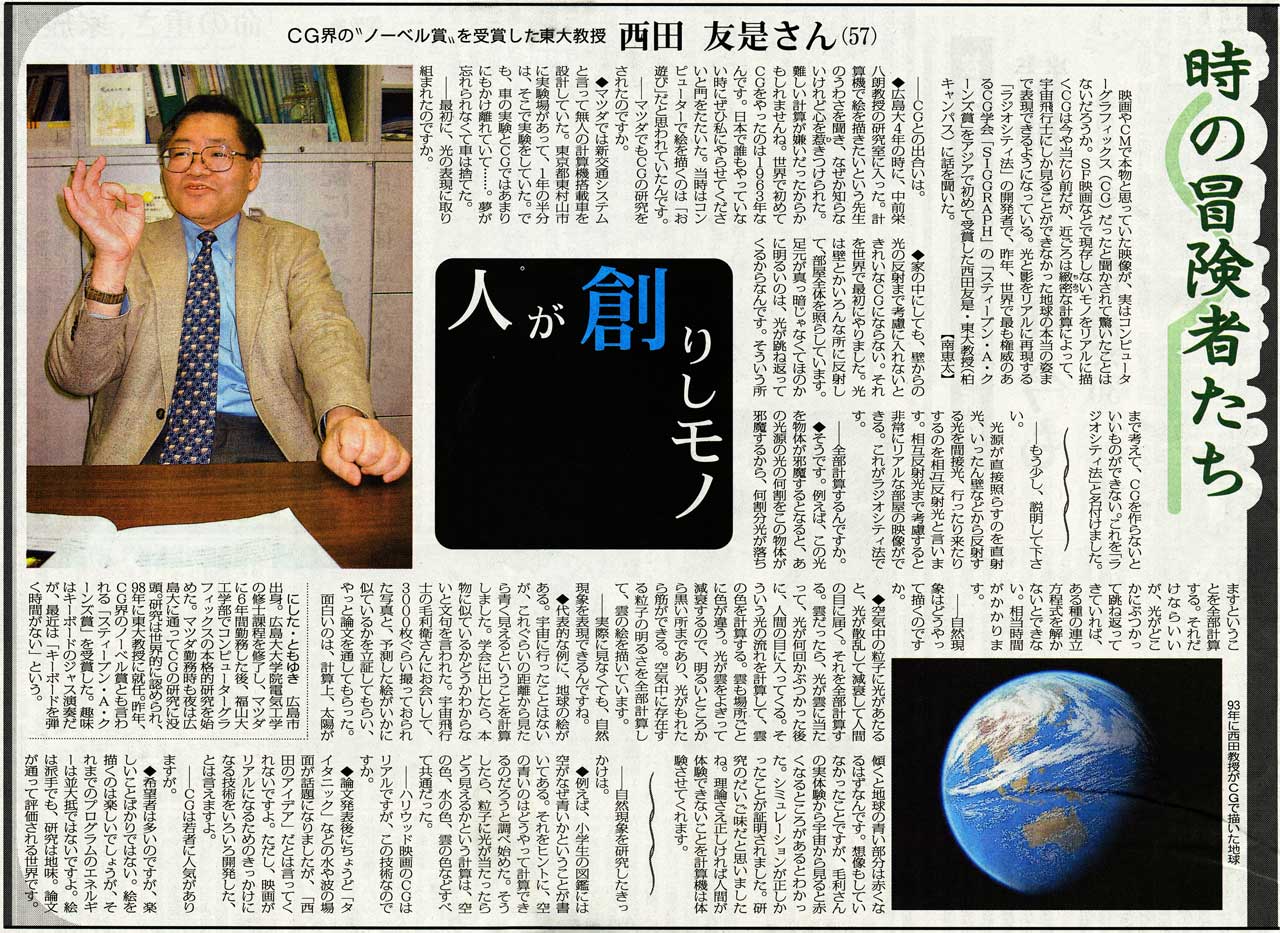 [Speaker Notes: http://blog.media.teu.ac.jp/2015/02/1972-78cd.html
読売かも？
mainichi_060827.jpg
peng05.PDF]
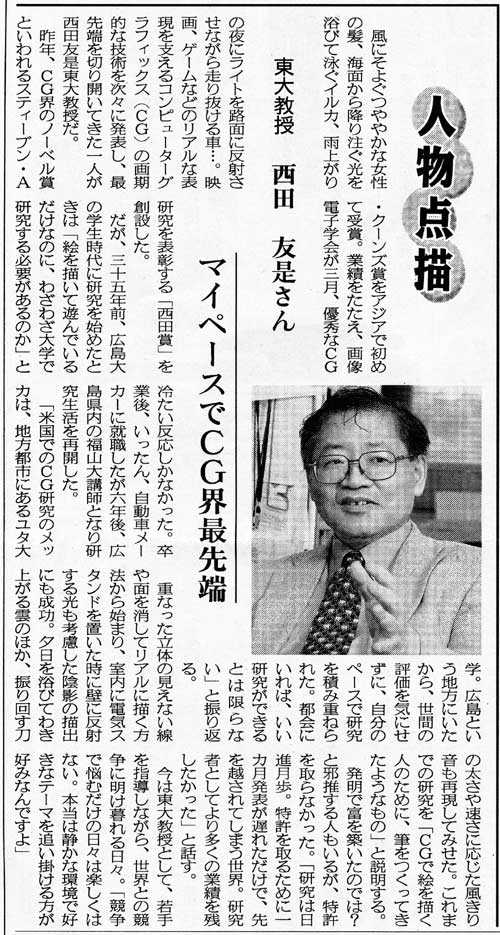 新潟新聞2006/ 7/3
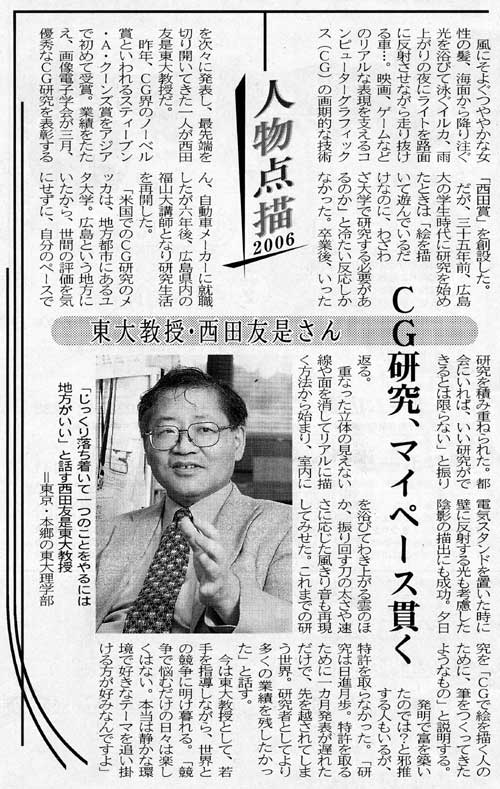 山形新聞 2006/ 6/30　人物点描
神戸新聞　2006/6/29
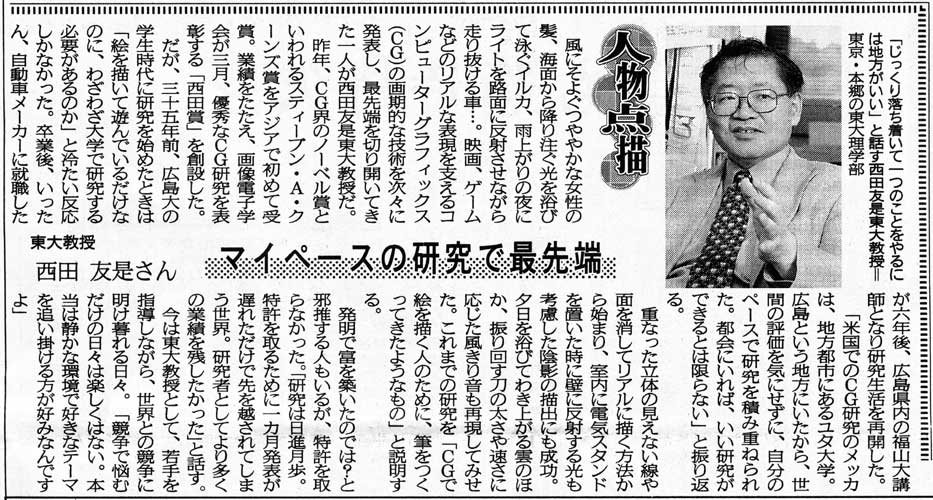 [Speaker Notes: http://nishitalab.org/secret/images/koube_070629.jpg]
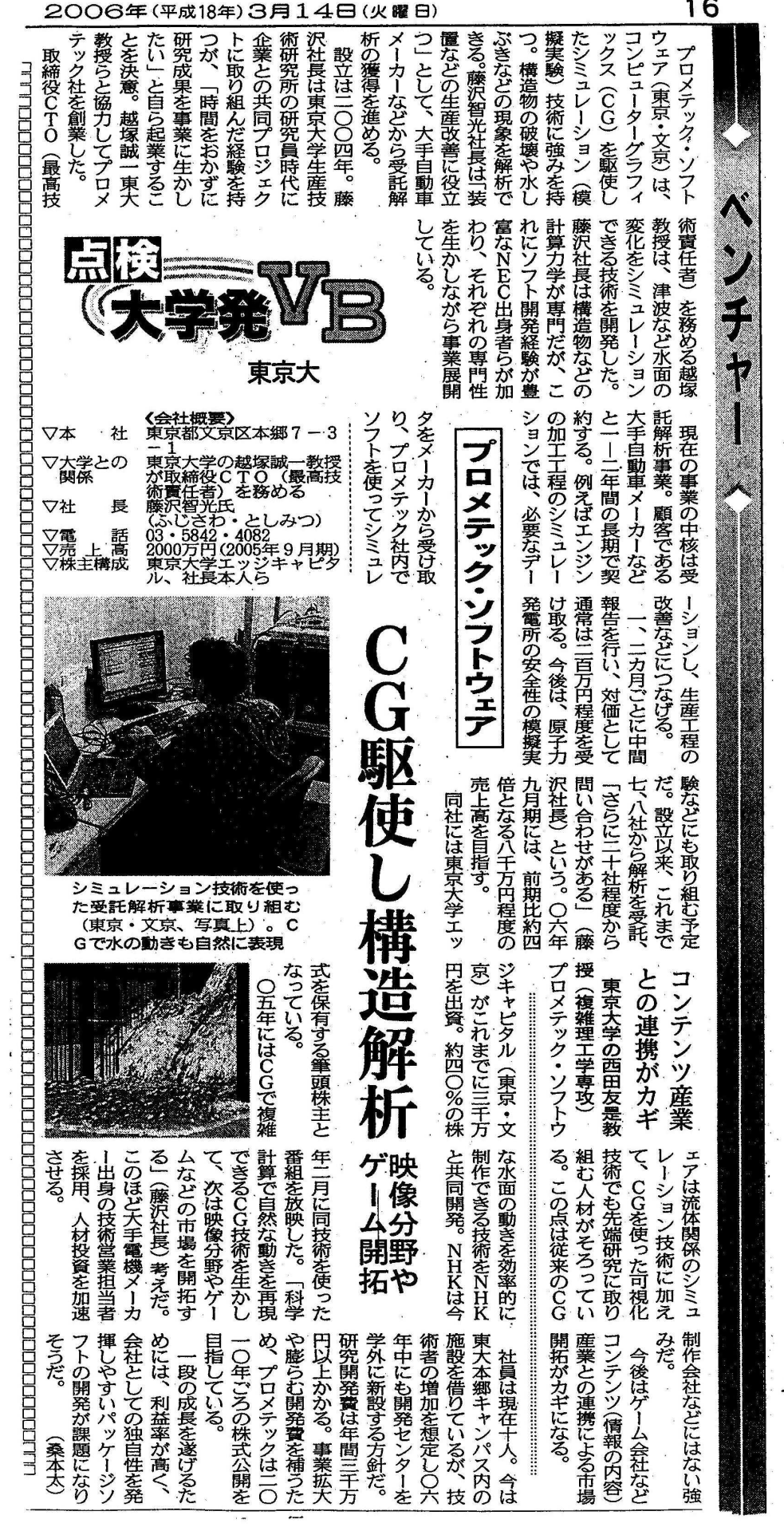 日経産業新聞2006/3/14
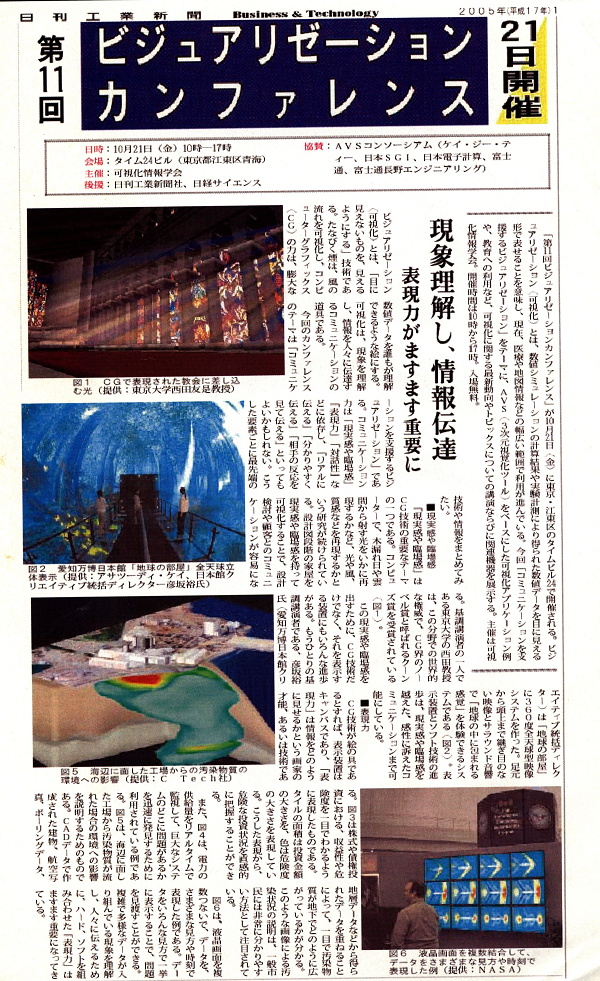 日刊工業新聞2005/10
[Speaker Notes: phenix0003.jpg]
東京大新聞社編　 2005/9東大は主張する
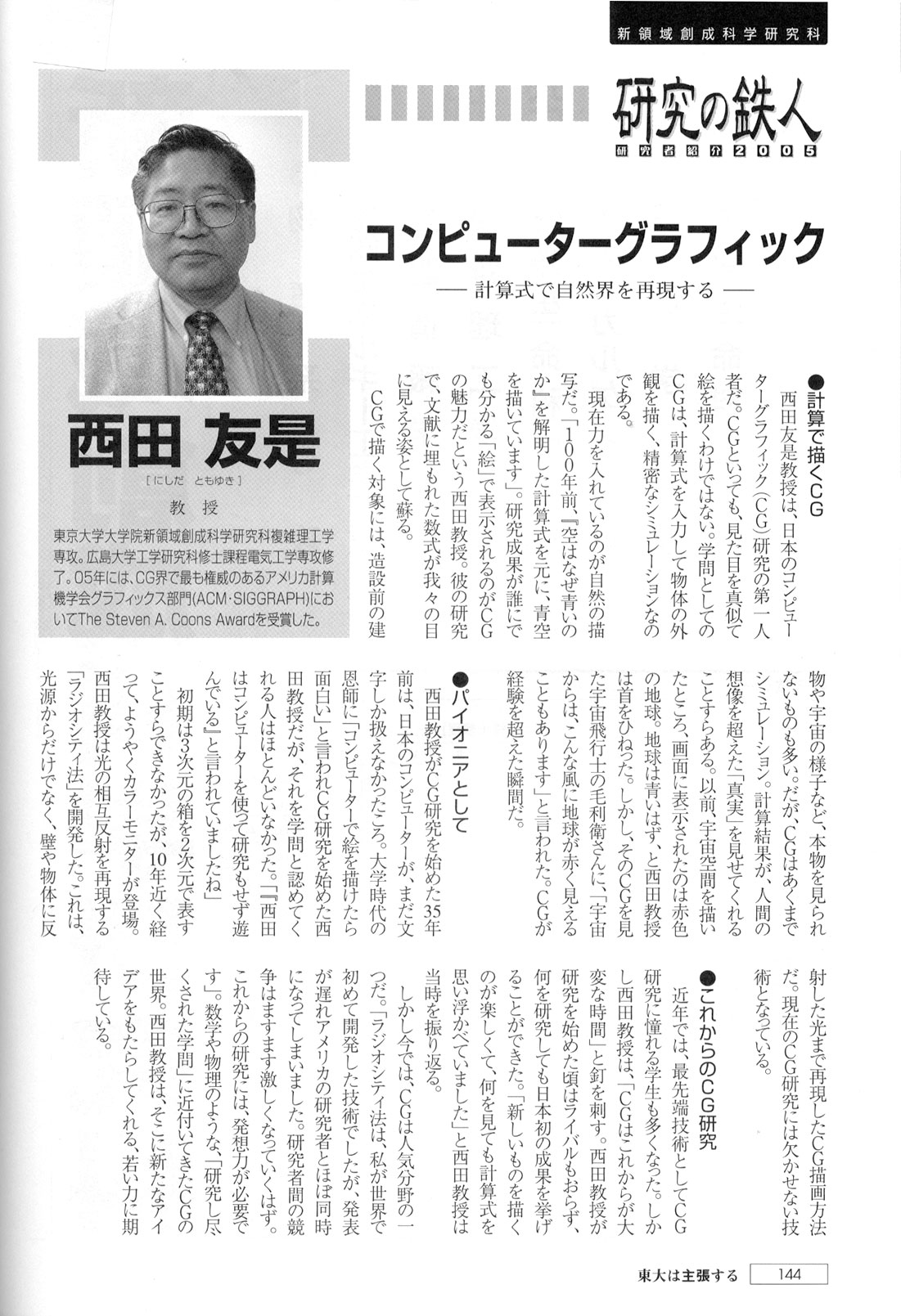 [Speaker Notes: http://nishitalab.org/user/nis/ourworks/toudai_interview.jpg]
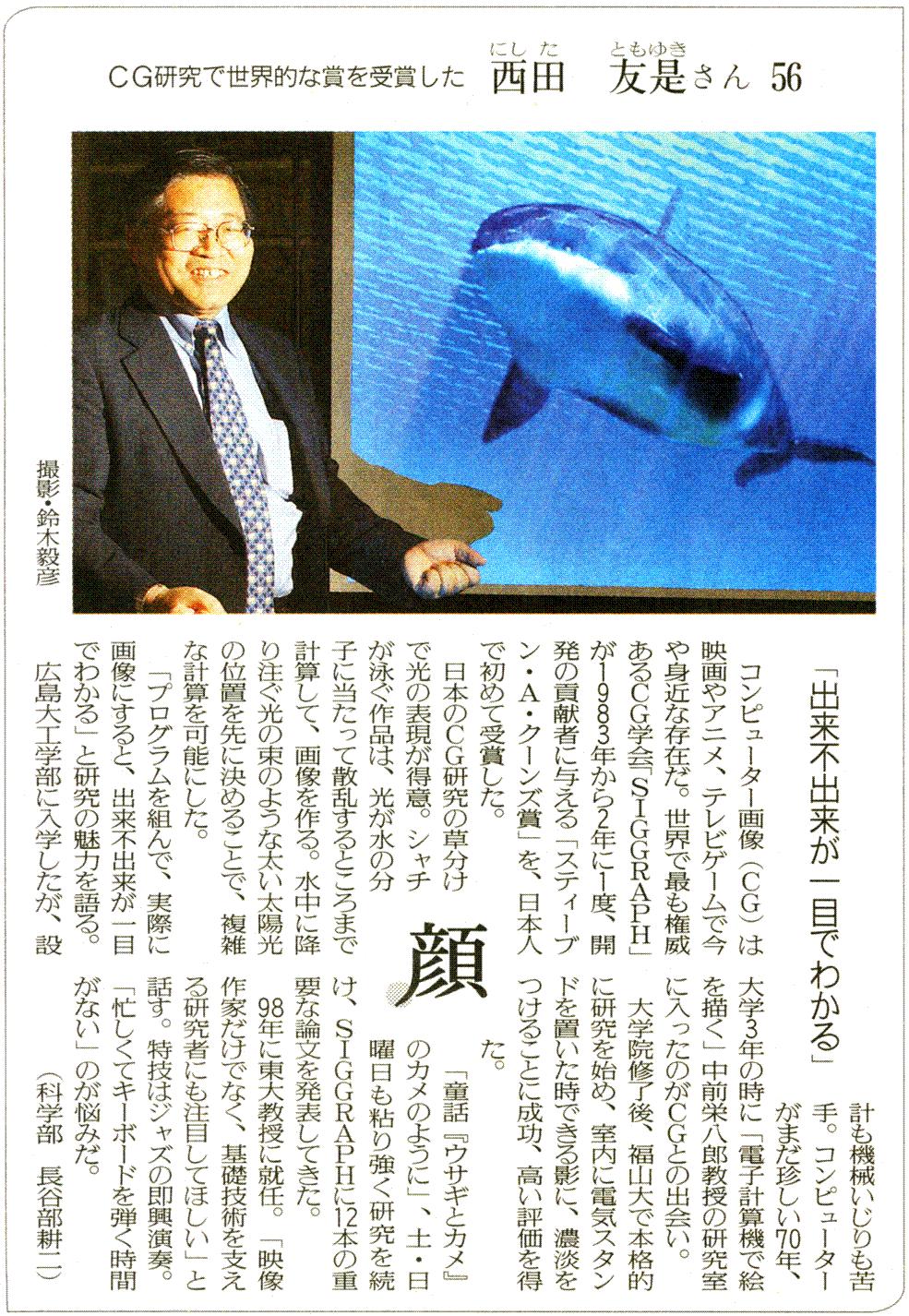 読売新聞　 2005/8/19 「顔」
[Speaker Notes: http://nishitalab.org/secret/images/yomiuri_050819_kao.JPG]
日本経済新聞2005/8/31
[Speaker Notes: http://nishitalab.org/secret/images/news_nikkeisangyou.JPG
coons_nikkei_831.pdf]
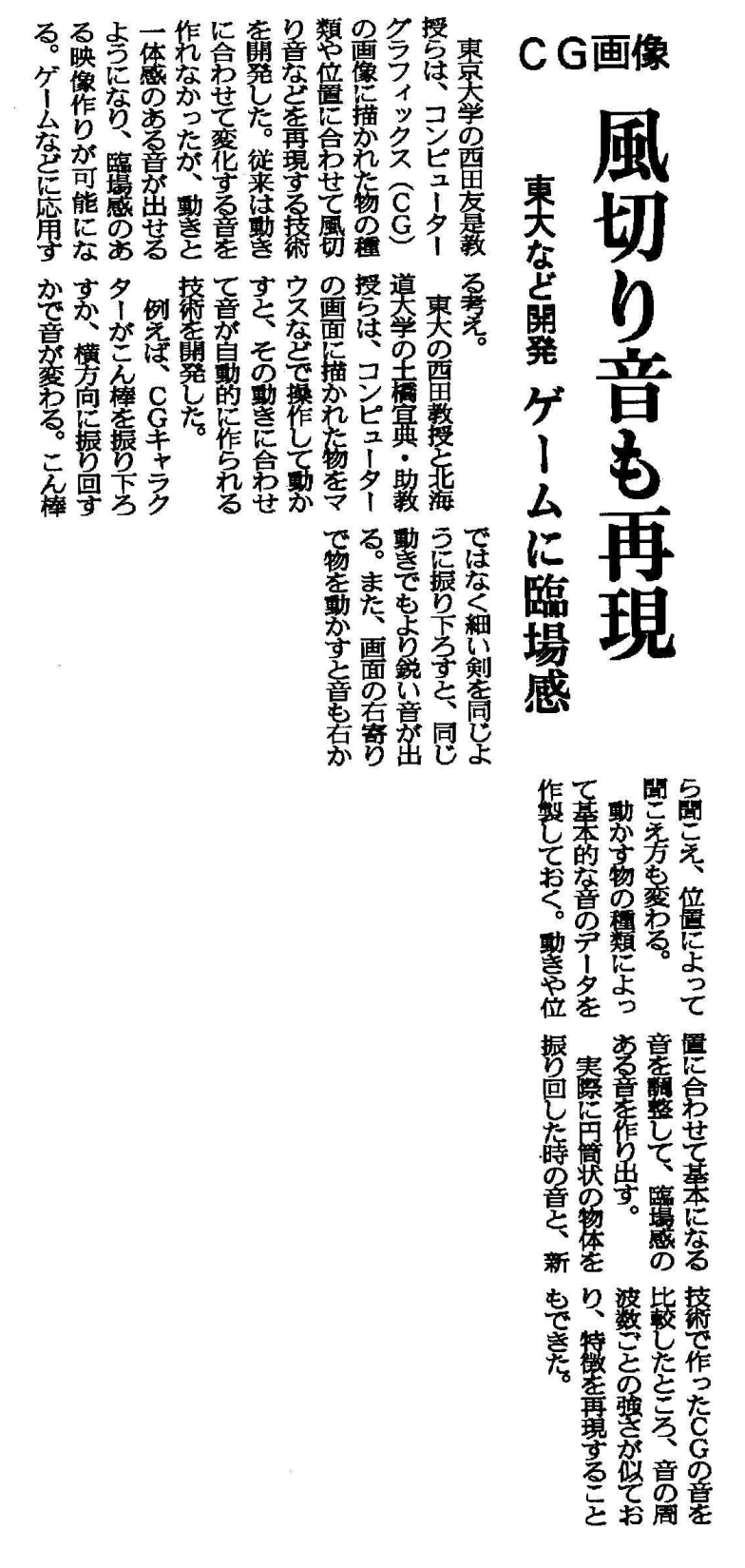 日経産業新聞２００５/７/２６
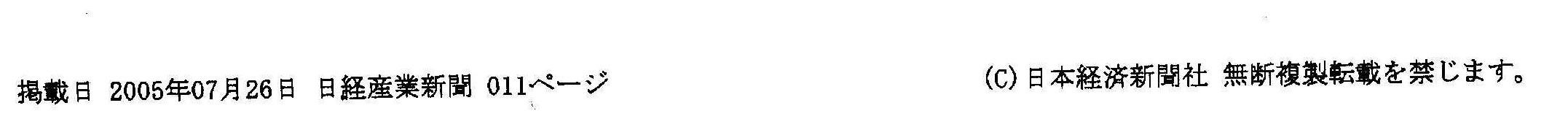 日経産業新聞 2005/ 7/28
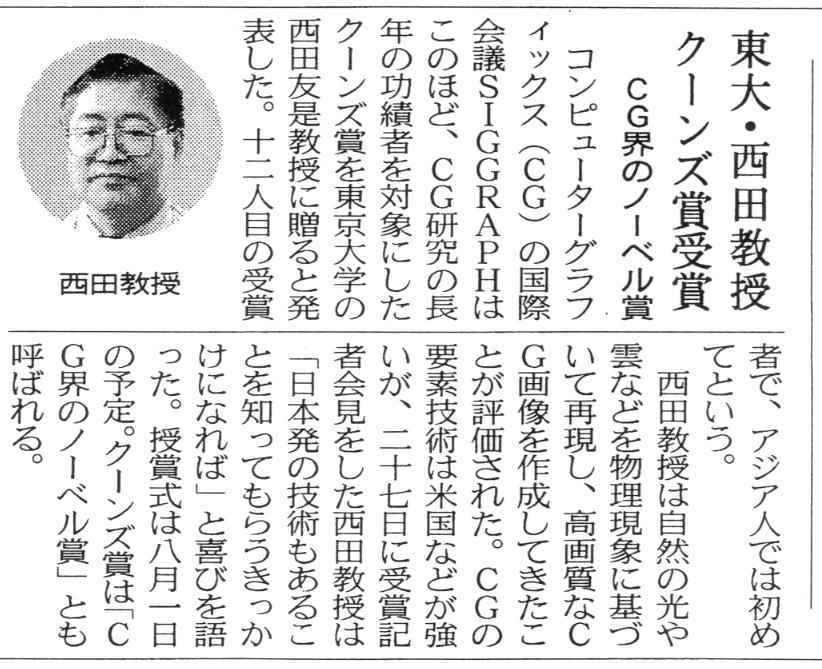 [Speaker Notes: http://nishitalab.org/secret/images/news_nikkeisangyou.JPG]
日経新聞 2005/7/28
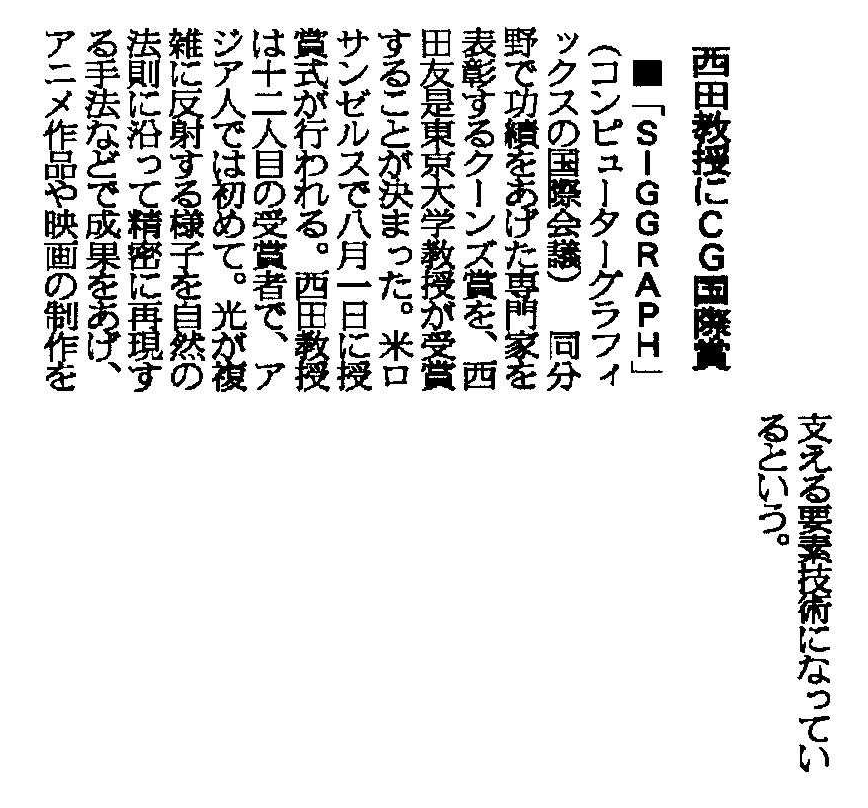 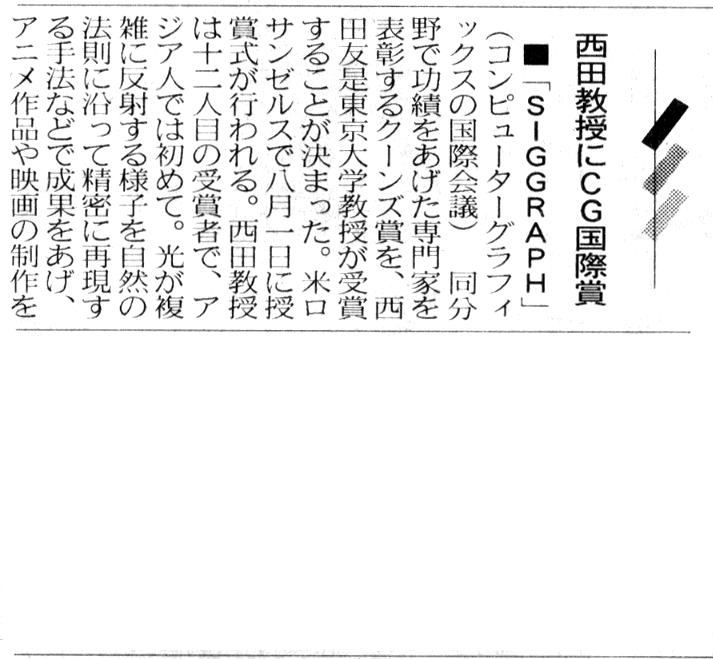 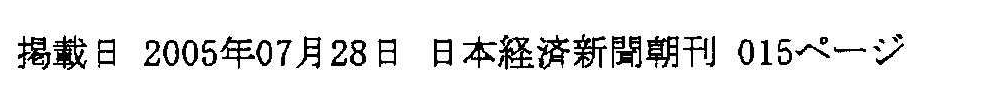 [Speaker Notes: http://nishitalab.org/secret/images/news_nikkei.JPG]
読売新聞　２００５/ 7/28
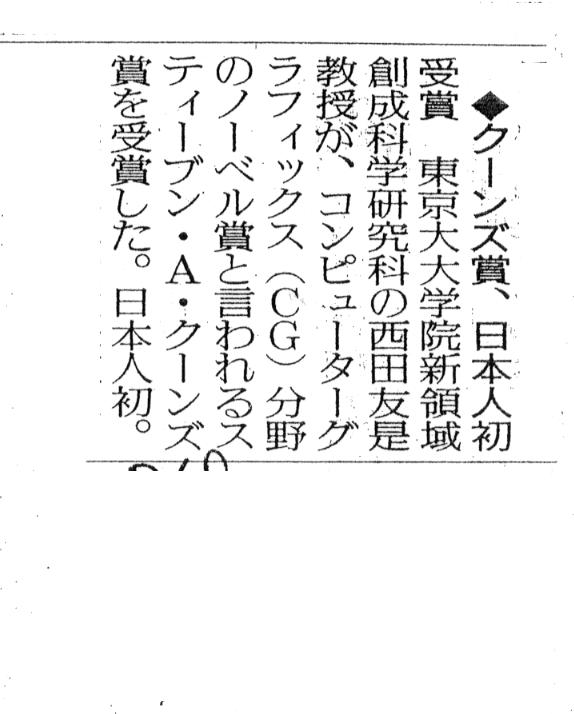 [Speaker Notes: http://nishitalab.org/secret/images/news_yomiuri.JPG
読売新聞のデータベースでは https://database.yomiuri.co.jp/rekishikan/ 2005.07.28 ＣＧ界のノーベル賞「クーンズ賞」日本人が初受賞]
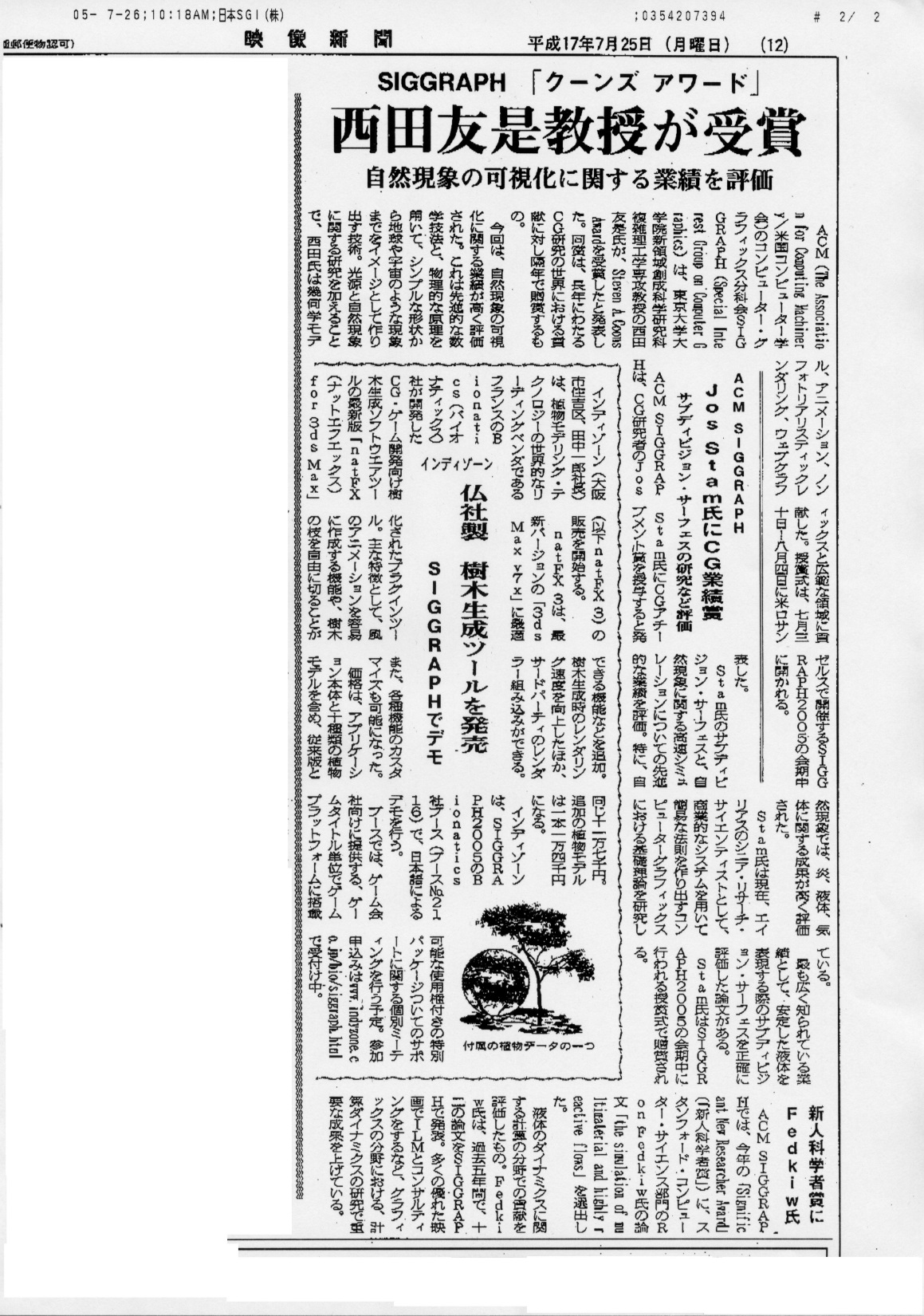 映像新聞　2005/7/25
[Speaker Notes: http://nishitalab.org/secret/images/news_eizou.JPG]
日経産業新聞 2005/5/24                                                ＥＧ２００５の論文
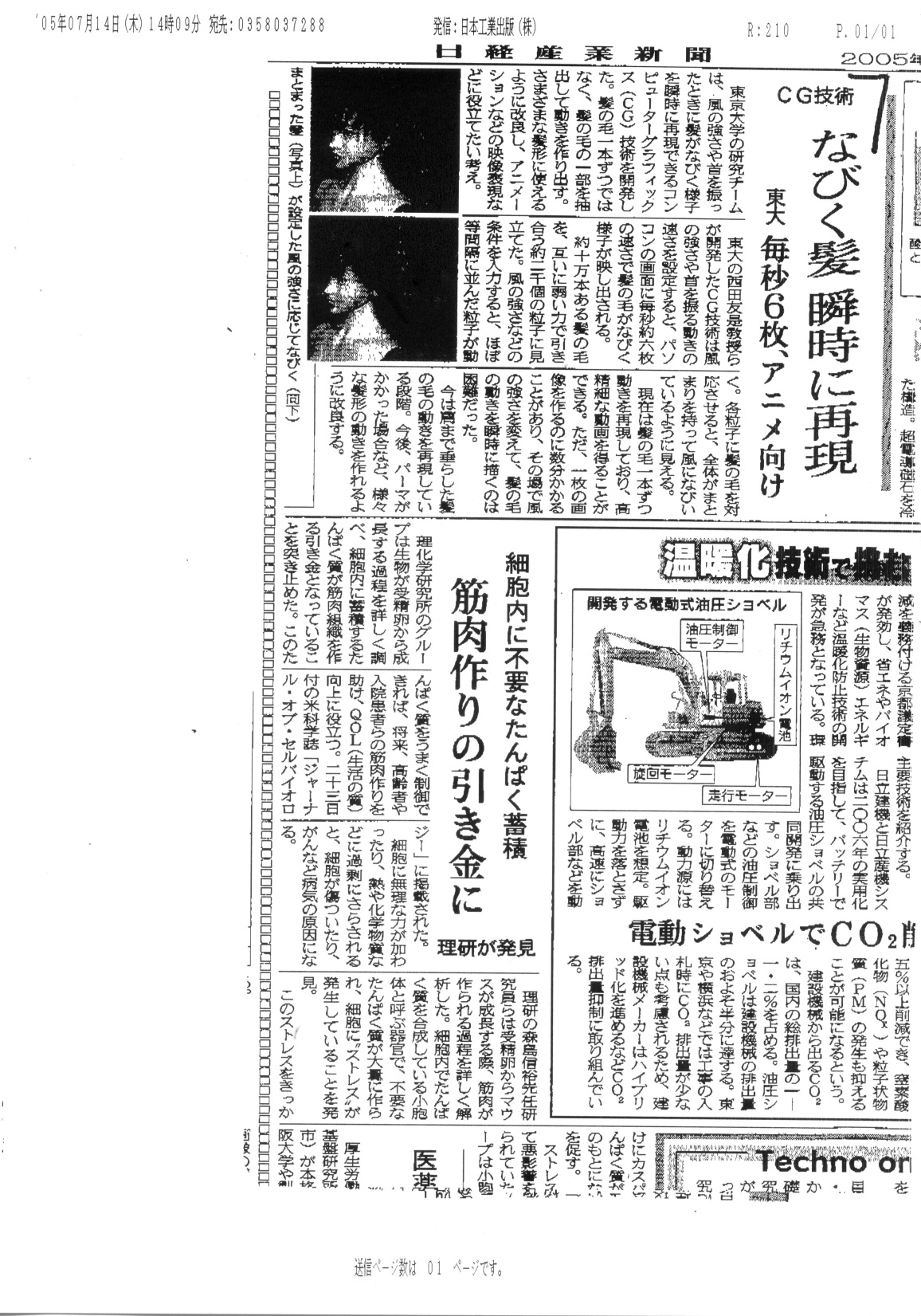 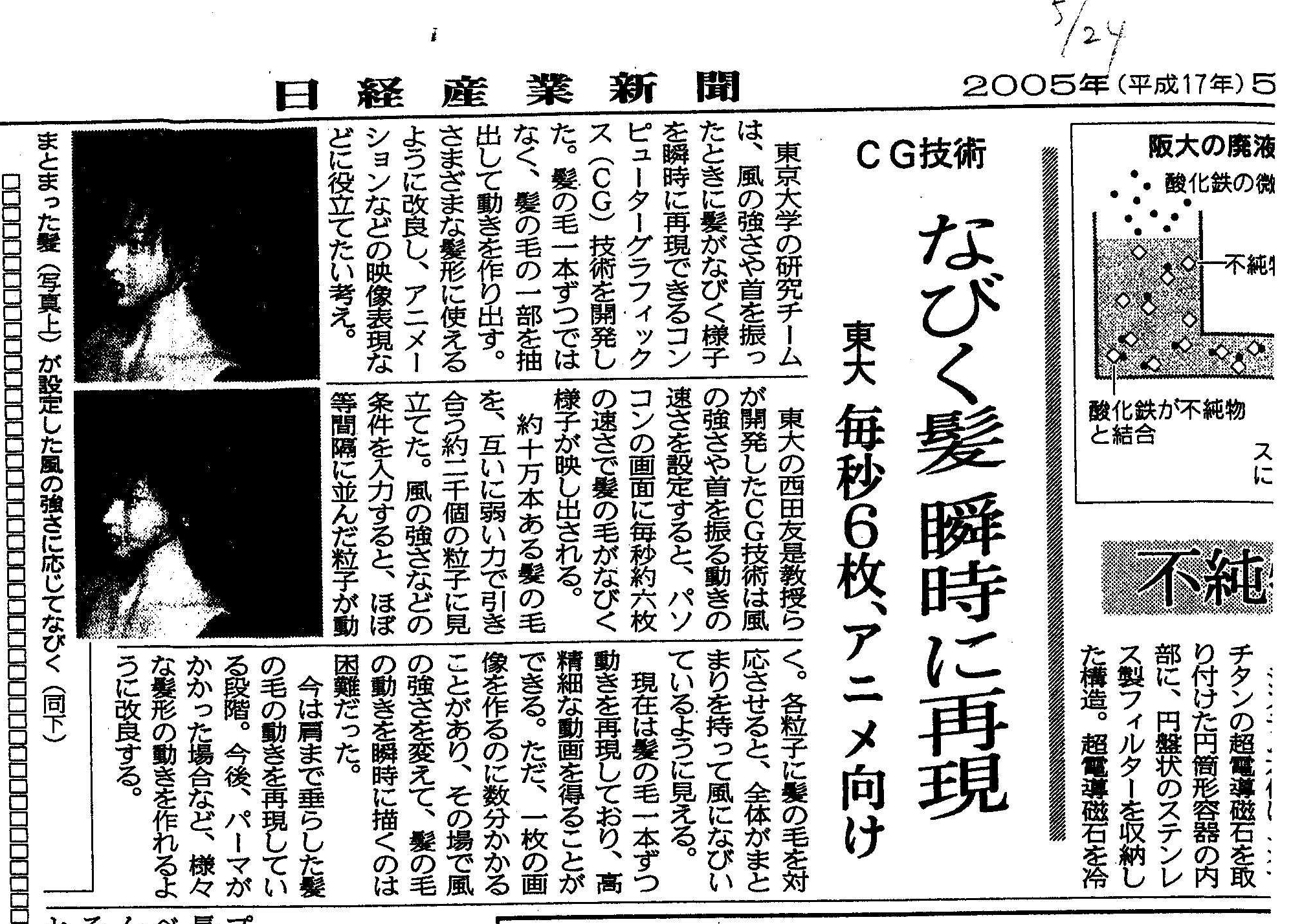 (）
(）
[Speaker Notes: http://nishitalab.org/secret/images/kazekiri.pdf
http://nishitalab.org/secret/images/hair.JPG]
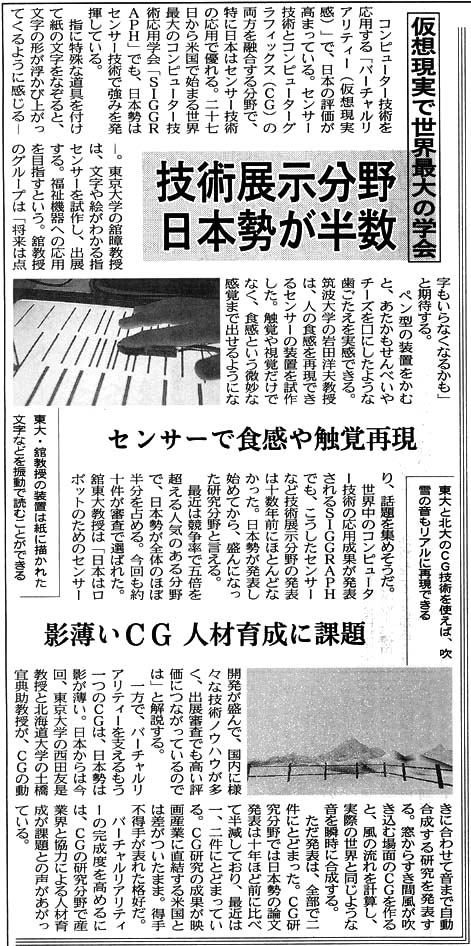 日経新聞　2003/7ＳＩＧ２００３
日経産業新聞、映像新聞　２００１/2/12
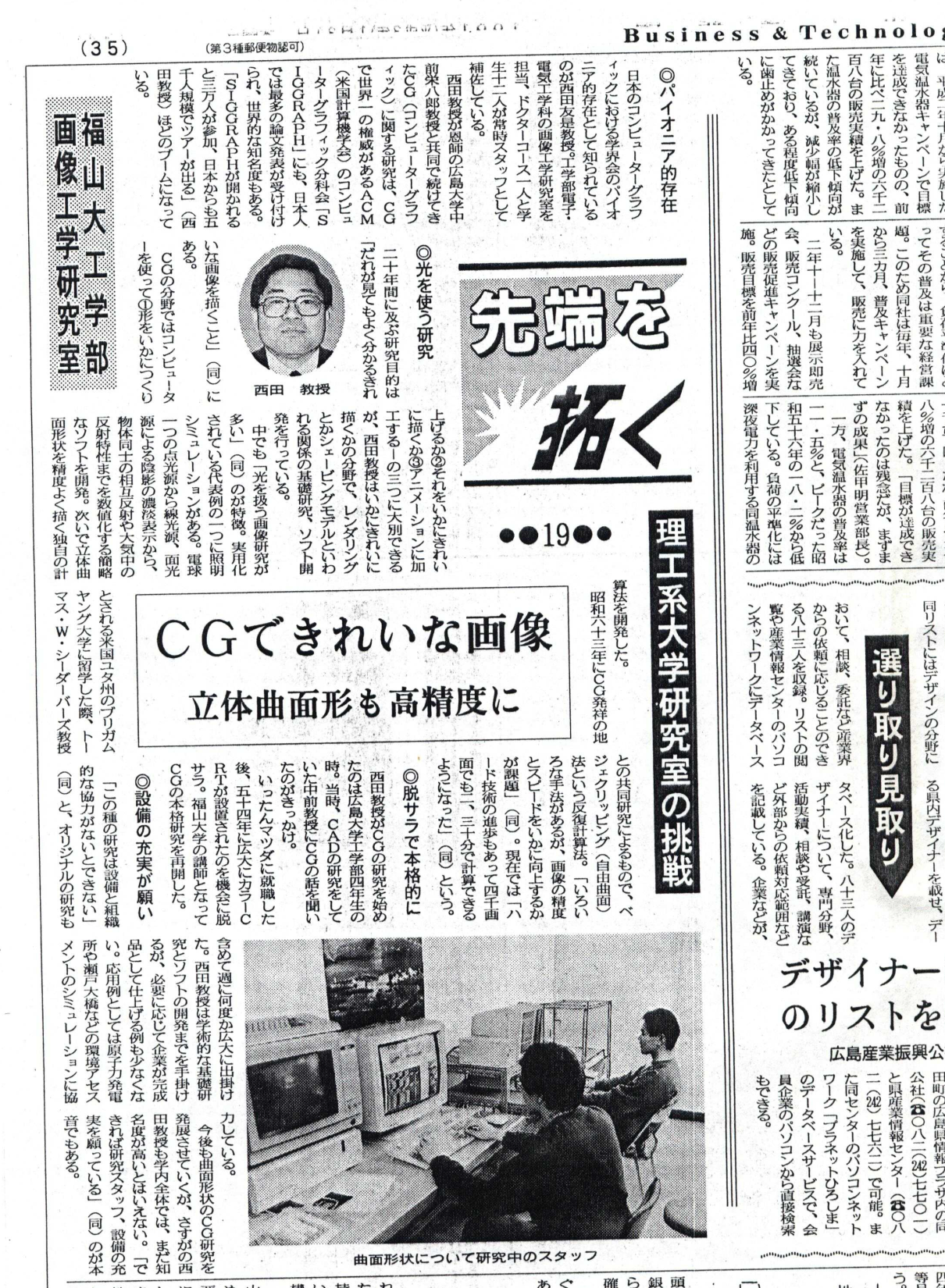 日刊工業新聞１９９１/１/３１ (中四国版）
[Speaker Notes: peng09.PDF]
日経産業新聞2005/7/26